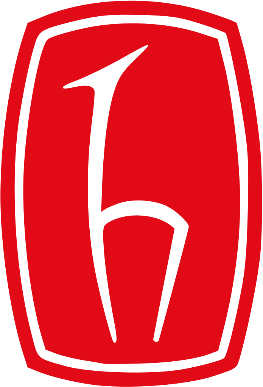 Hacettepe University
Computer Engineering Department
Programming in
&
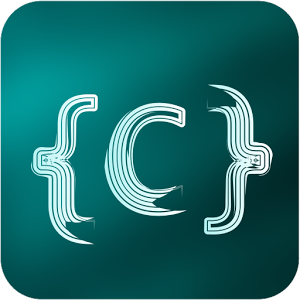 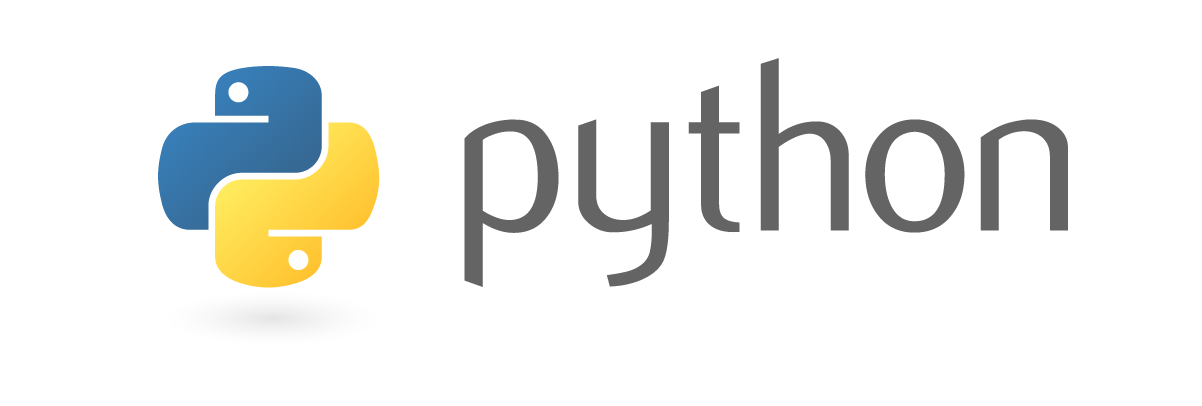 BBM103 Introduction to Programming Lab 1
Week 13


Fall 2018
Lab Exercise
Write a C program power.c which, given integer base b and power p as command-line arguments, computes the value of b to the power of p (bp) using pow() function from the math library.
Example:
Compile with: 	 gcc power.c –o power -lm
Run with: 	./power 2 4
Expected output:   2 to the power of 4 = 16.00000
Write a C program recursive_power.c which does the same computation, but for this exercise you need to write your own recursive function for power computation. Note some different recursive cases:
float recursive_power(b, p){
   // base case
   // recursive case: b is zero and p is negative 
   // recursive case: p is negative 
   // recursive case: b is negative and p is odd
   // recursive case: b is negative and p is even, etc.
Compile with: 	 gcc .\recursive_power.c -o recpower
Run 1 with: 	./recpower -2 -3
Expected output:   -2 to the power of -3 = -0.12500
Run 2 with: 	./recpower 0 -78
Expected output:   0 to the power of -78 = -inf
Run 3 with: 	./recpower -56 5
Expected output:   -56 to the power of 5 = -550731776.00000
Notice the precision of five digits after the decimal point!
You can use math pow() function for this case.